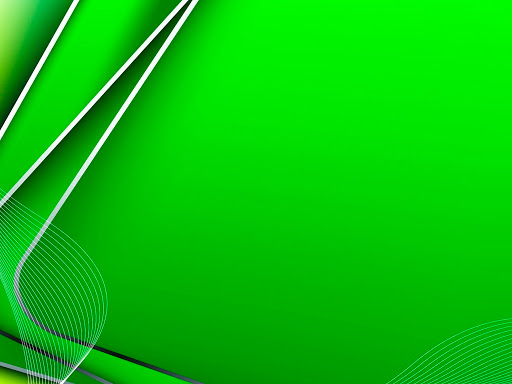 Интеллектуально-
познавательная  игра
«Я в мире закона и права »
1 тур
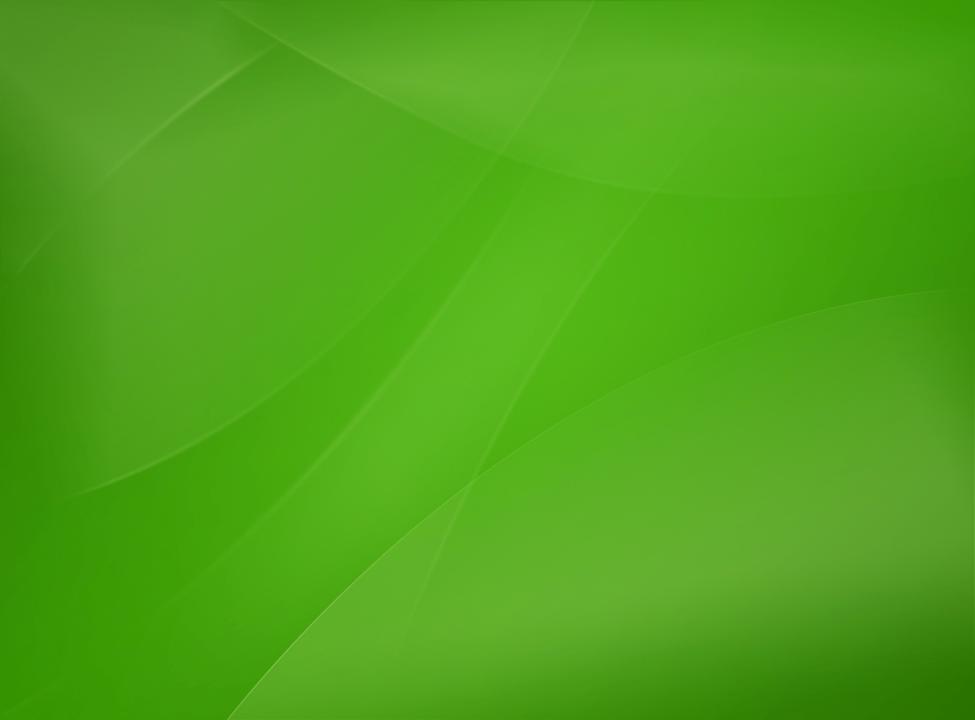 1 тур
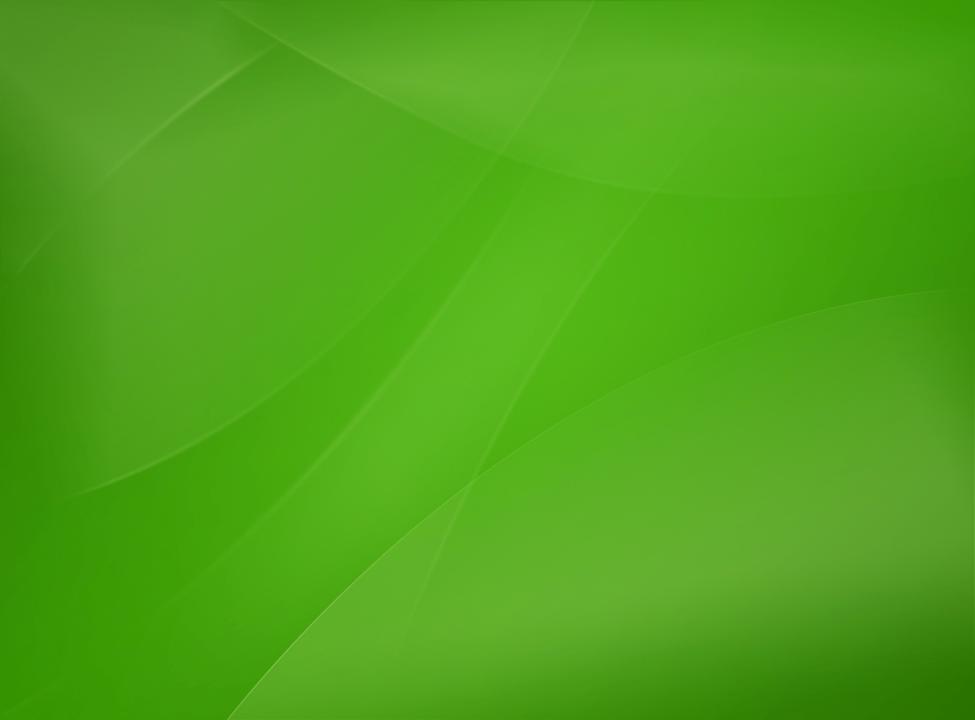 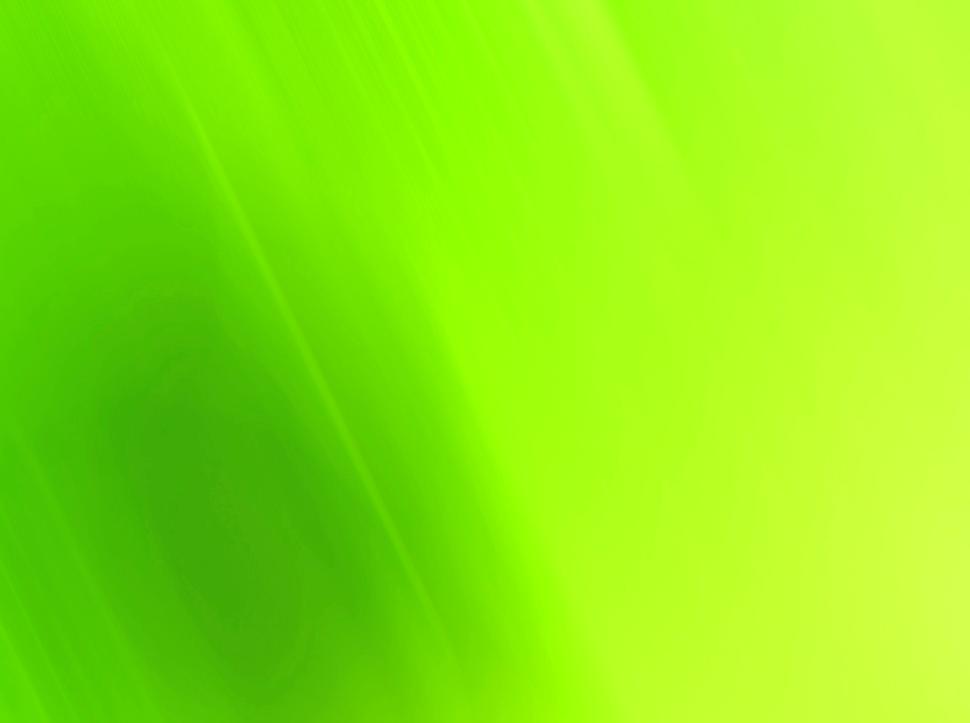 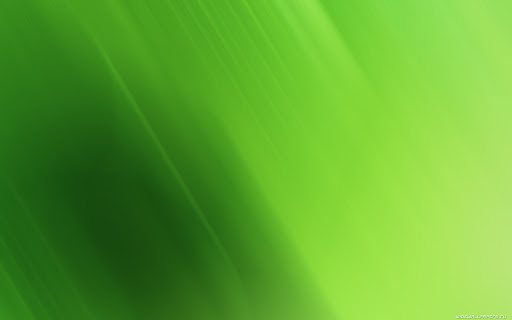 2  тур
1) Конвенция о правах ребенка - это:
А. Международный документ, обязательный для всеобщего выполнения,
Б. Международный документ, исполняемый государствами, его подписавшими,
В. Распоряжение Генерального секретаря ООН,
2)С какого возраста для защиты своих прав ребенок может самостоятельно обратиться 
в суд?
А. С 14 лет
Б. С 16 лет
В. С 15 лет
С какого возраста наступает уголовная ответственность за умышленное нанесение 
телесных повреждений, повлекших расстройство здоровья? 
А. С 14 лет
Б. С 16 лет
В. С 15 лет
4) Право выбора одного из родителей для совместного проживания дается ребенку
 по достижению возраста:
А. 8 лет;
Б.10 лет;
В. 16 лет.
5) Каждый ребенок имеет право на свободу вероисповедания, если:
А. С этим согласны его родители;
Б. Это не нарушает законов соседних государств;
В. Это не приносит вреда школе.
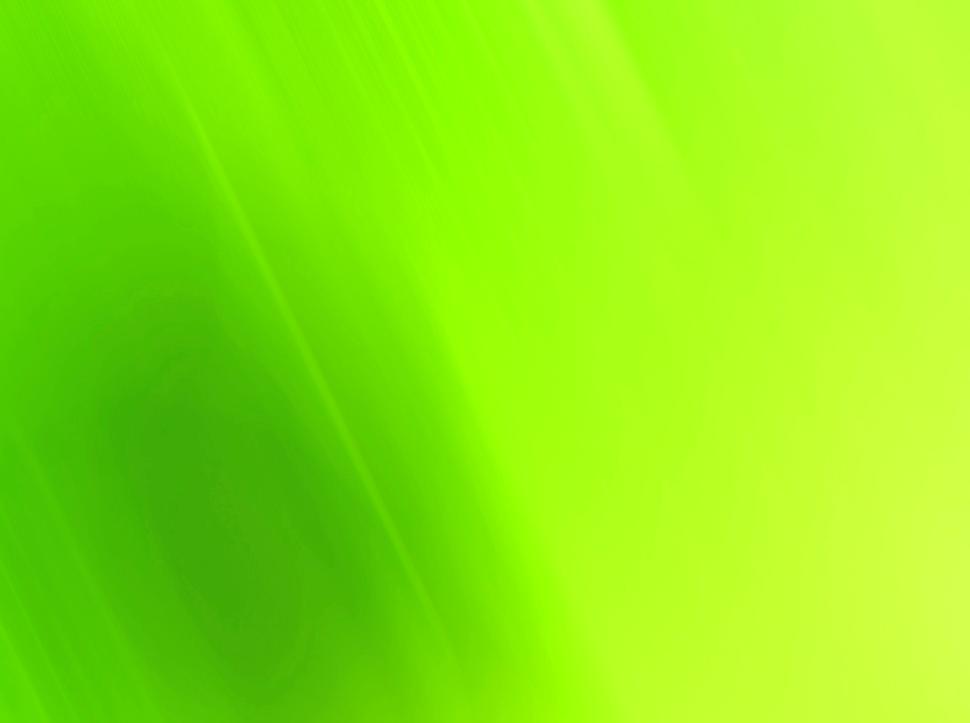 2  тур
6)  Кем выбирается президент в Республике Беларусь?
А. Парламентом;
Б. Народом;
В. Верховным судом.
7)В каком году Государственная Ассамблея ООН приняла Конвенцию о правах ребёнка?
А.1968г.;
Б.1982г.;
В.1989г.
8)Разбой  - это…
А. Тайное хищение имущества
Б. Открытое  хищение имущества
В. Нападение с целью овладения имуществом, соединённое с насилием или
 угрозой применения такого насилия.
9)Запрещается продажа несовершеннолетним алкогольных напитков, табачных
 изделий, игральных карт в возрасте:
А. До 18 лет
Б. До 16 лет
В. 21 год
10) Конституция РБ была принята:
А. 15 марта 1994г.
Б. 1 апреля 1991 г.
В. 3 июля 2004г
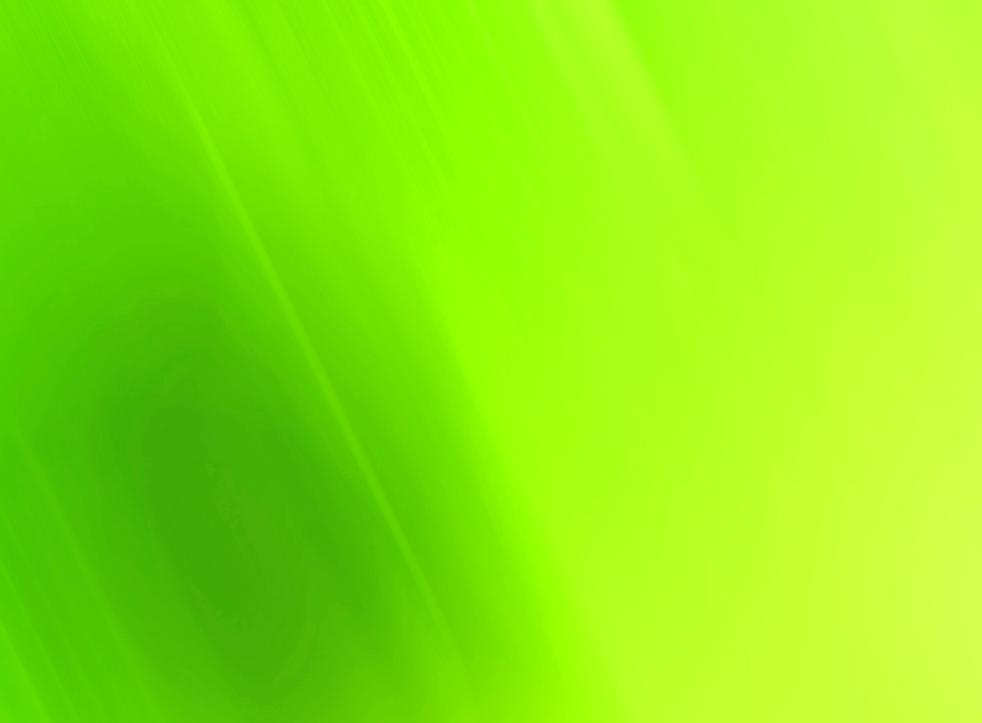 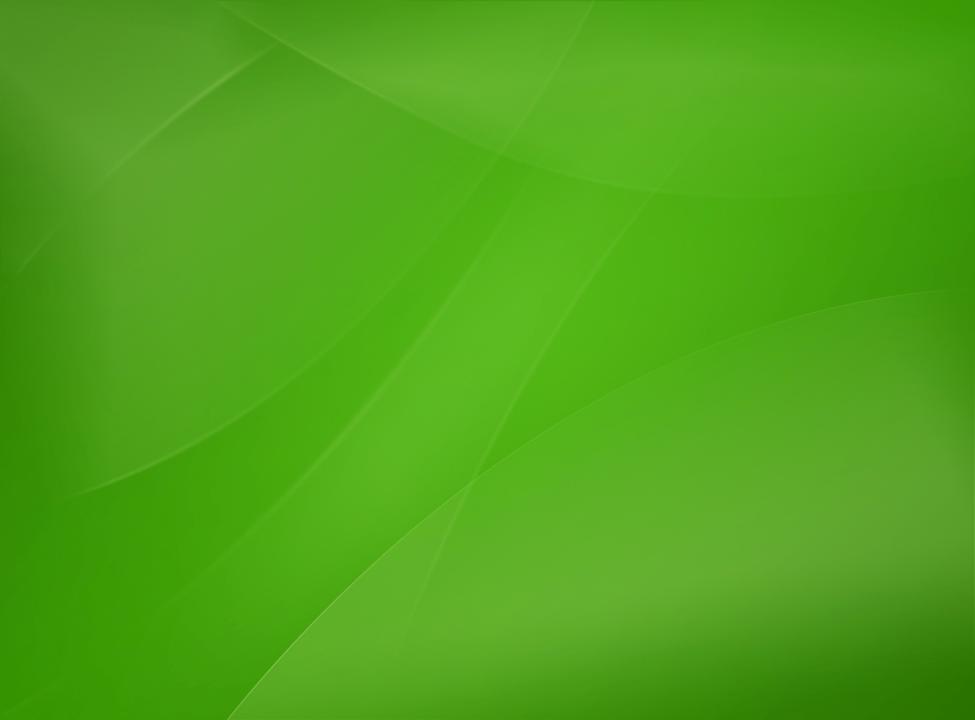 2  тур
1) Конвенция о правах ребенка - это:1) Конвенция о правах ребенка - это:
А. Международный документ, обязательный для всеобщего выполнения,
Б. Международный документ, исполняемый государствами, его подписавшими
В. Распоряжение Генерального секретаря ООН,
2)С какого возраста для защиты своих прав ребенок может самостоятельно 
обратиться в суд?
А. С 14 лет
Б. С 16 лет
В. С 15 лет
С какого возраста наступает уголовная ответственность за умышленное нанесение 
телесных повреждений, повлекших расстройство здоровья? 
А. С 14 лет
Б. С 16 лет
В. С 15 лет
4) Право выбора одного из родителей для совместного проживания дается 
ребенку по достижению возраста:
А. 8 лет;
Б.10 лет;
В. 16 лет.
5) Каждый ребенок имеет право на свободу вероисповедания, если:
А. С этим согласны его родители;
Б. Это не нарушает законов соседних государств;
В. Это не приносит вреда школе.
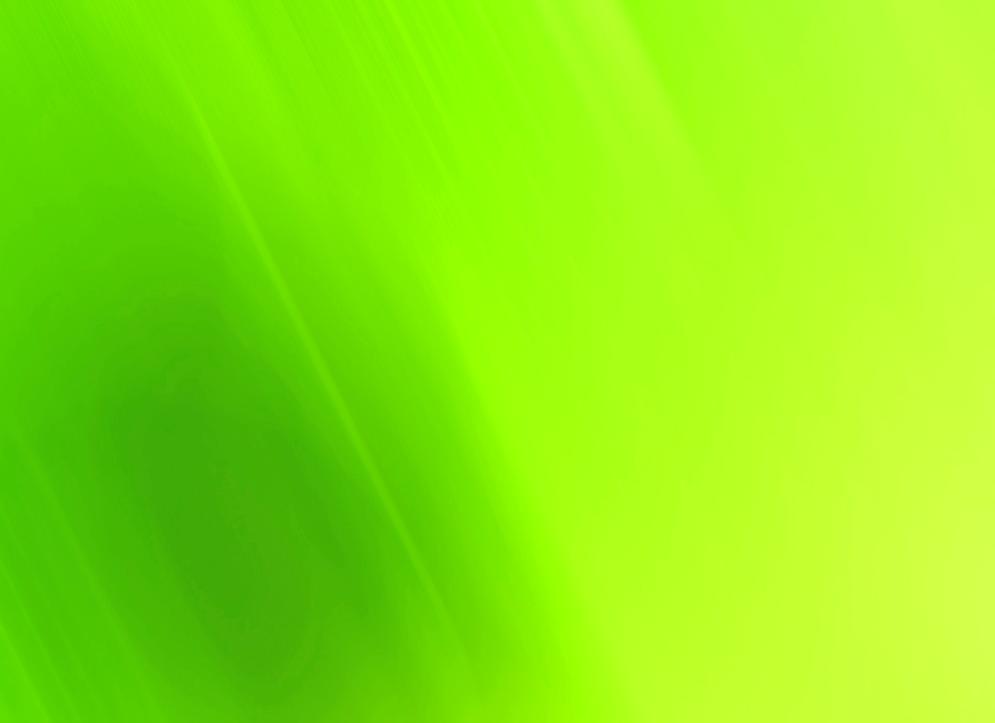 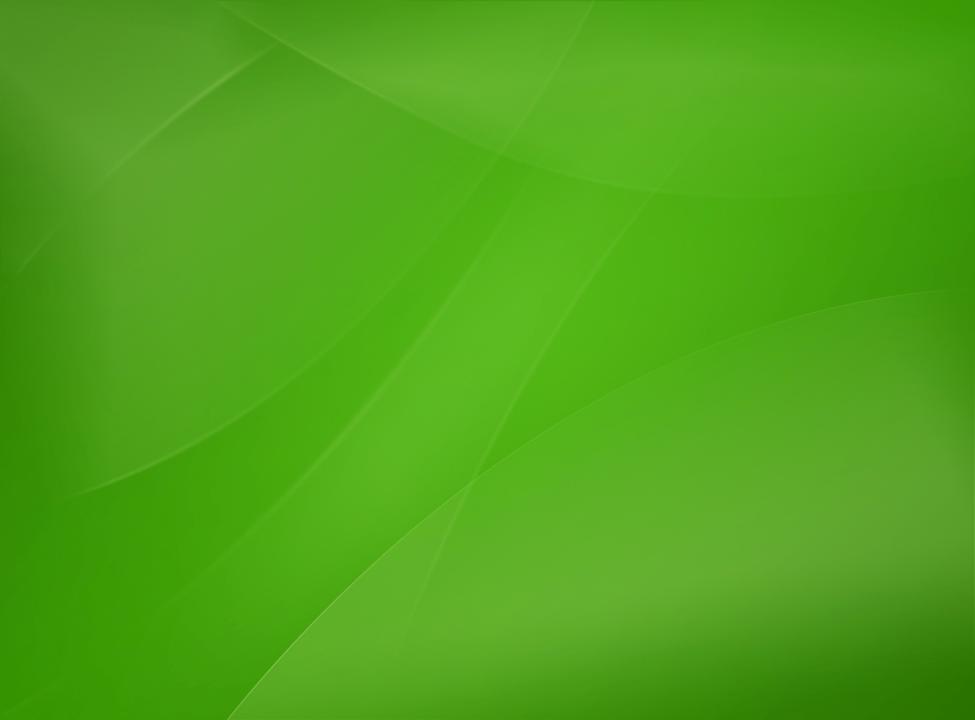 2  тур
6)  Кем выбирается президент в Республике Беларусь?
А. Парламентом;
Б. Народом;
В. Верховным судом.
7)В каком году Государственная Ассамблея ООН приняла Конвенцию о правах ребёнка?
А.1968г.;
Б.1982г.;
В.1989г.
8)Разбой  - это…
А. Тайное хищение имущества
Б. Открытое  хищение имущества
В. Нападение с целью овладения имуществом, соединённое с насилием или угрозой 
применения такого насилия.
9)Запрещается продажа несовершеннолетним алкогольных напитков, табачных 
изделий, игральных карт в возрасте:
А. До 18 лет
Б. До 16 лет
В.21 год
10) Конституция РБ была принята:
А. 15 марта 1994г.
Б. 1 апреля 1991 г.
В. 3 июля 2004г.
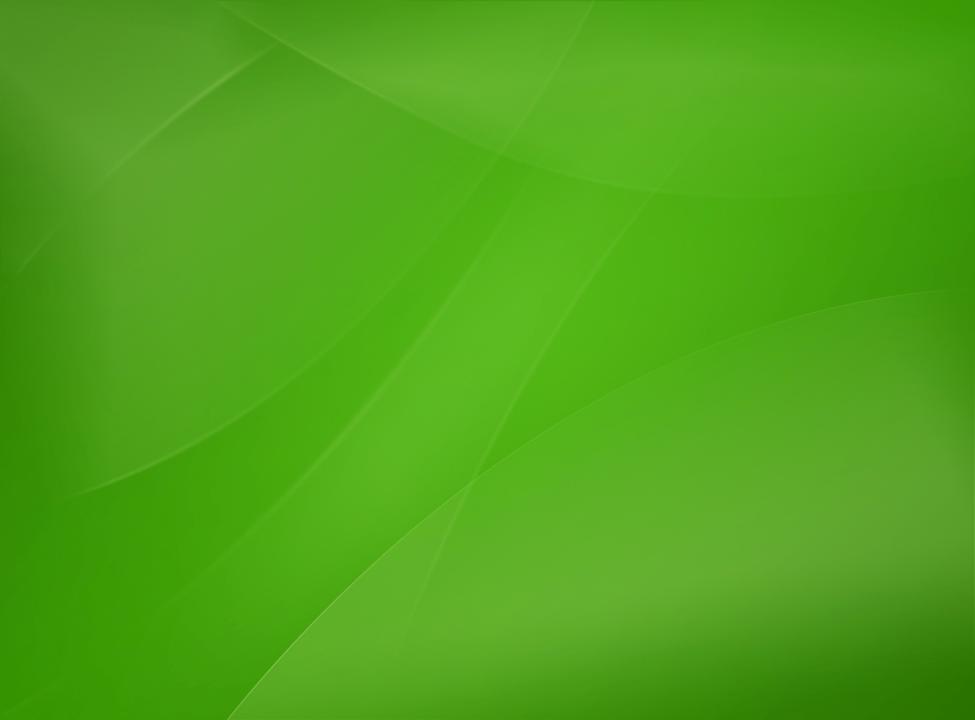 3  тур
1.Человек, который 
принадлежит к постоянному 
населению государства.
ГРАЖДАНИН
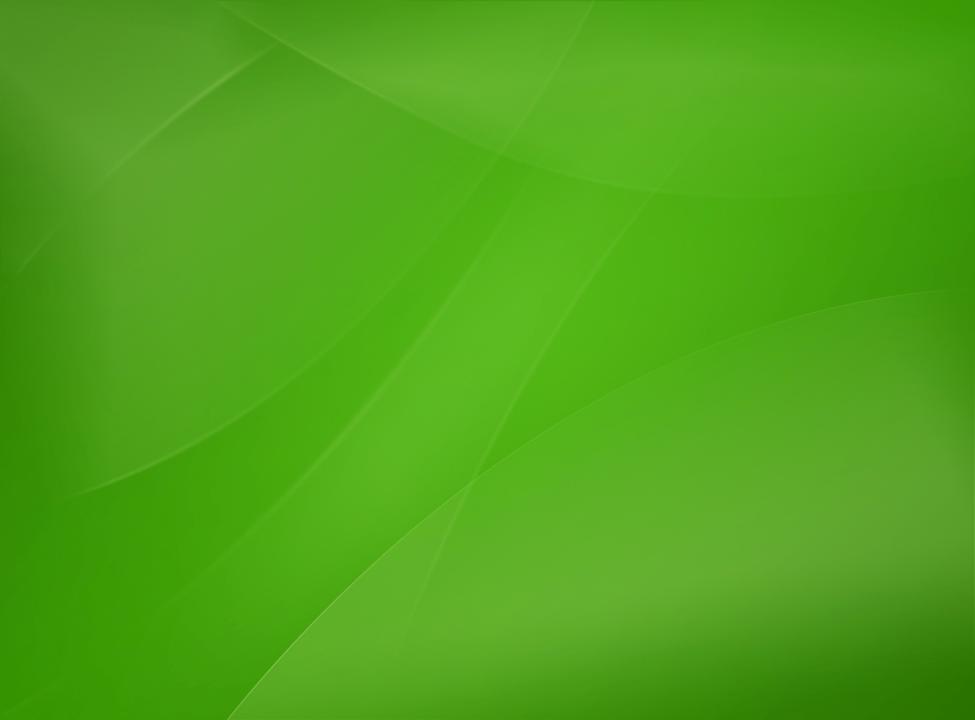 3  тур
2) Какие символы
 государства вы знаете?
Флаг, герб, гимн
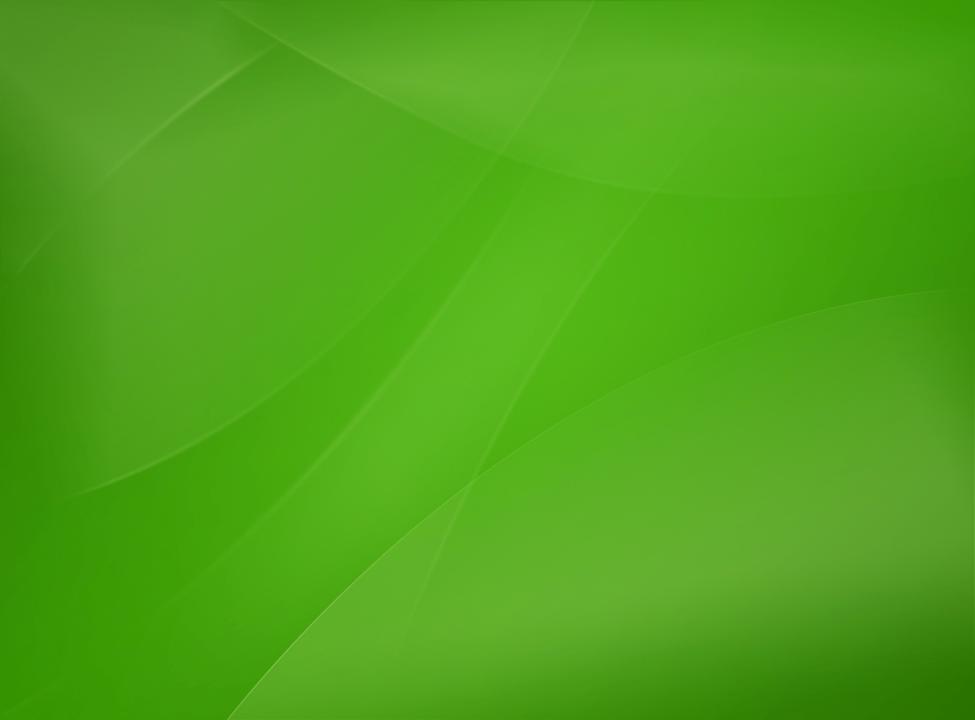 3  тур
3. Какое право зайца
 защитил петух в сказке
 «Заюшкина избушка» ?
Право на жилье
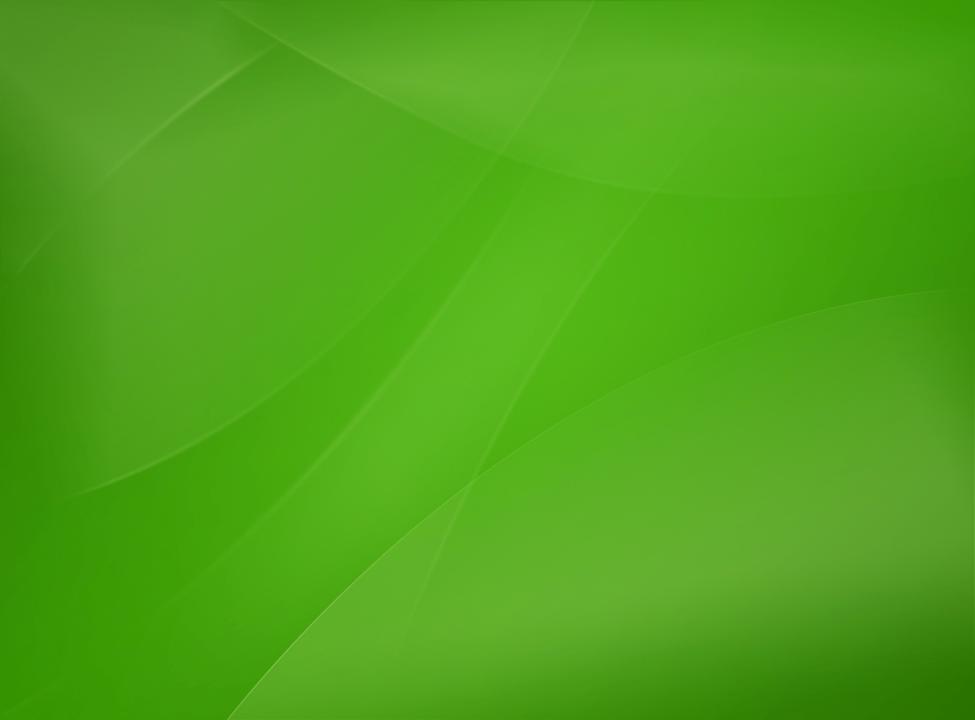 3  тур
4. Какой документ в 
Республике Беларусь 
имеет высшую
юридическую силу?
Конституция 
Республике Беларусь
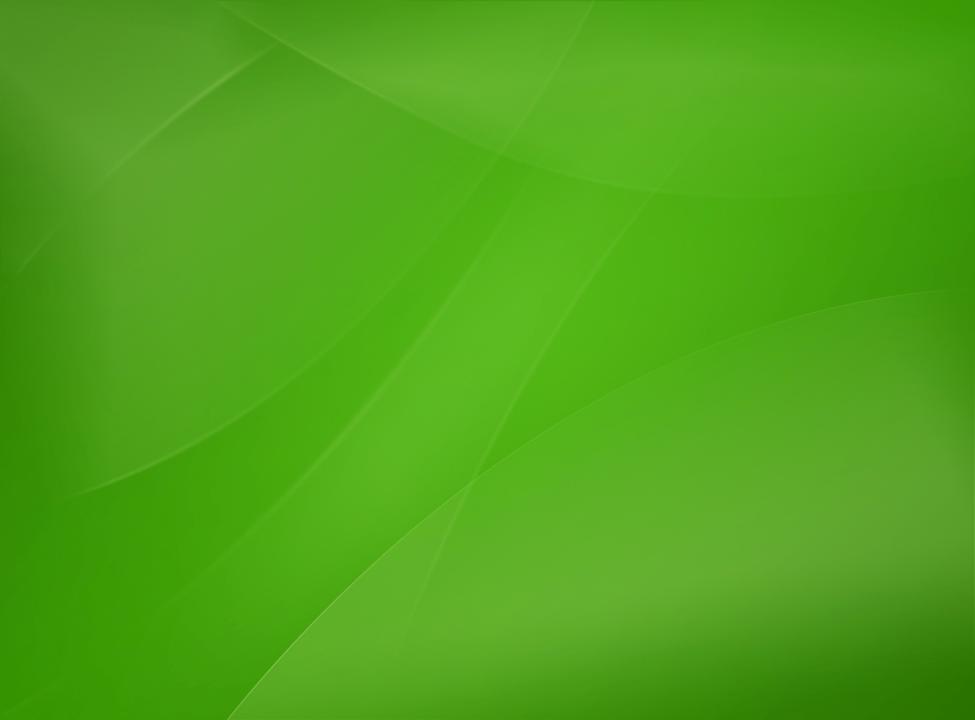 3  тур
5. С какого возраста 
для защиты своих прав 
ребенок может 
самостоятельно 
обратиться в суд?
с 14 лет
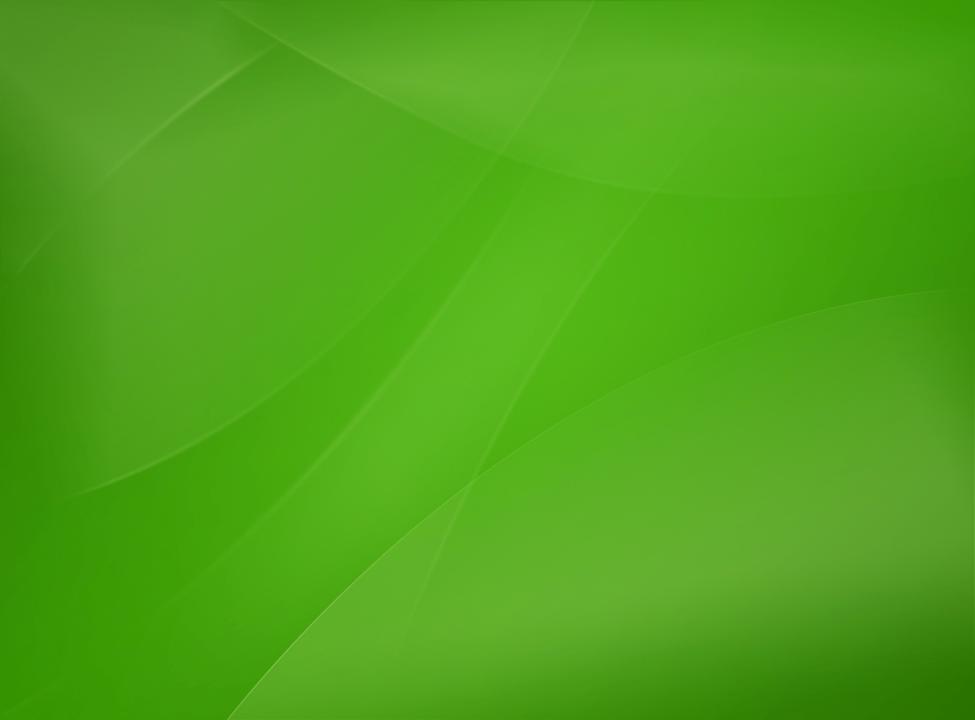 3  тур
6. Назовите виды 
административных 
взысканий .
Предупреждение, 
штраф, 
исправительные работы,
 административный арест
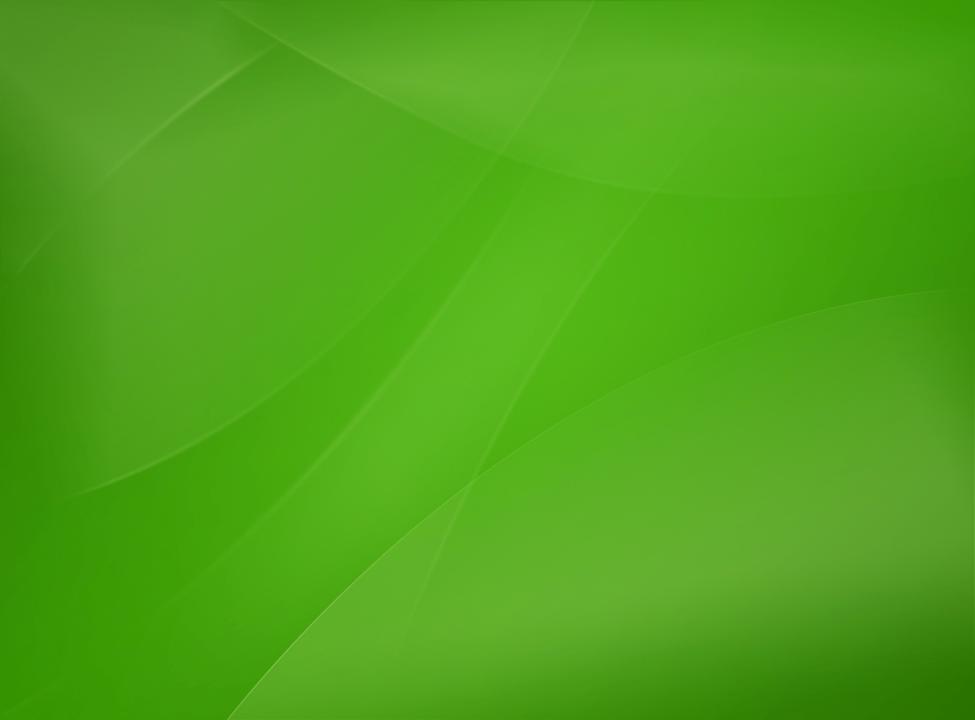 3  тур
7. Инстанция, которая
 может вынести приговор 
обвиняемому.
СУД
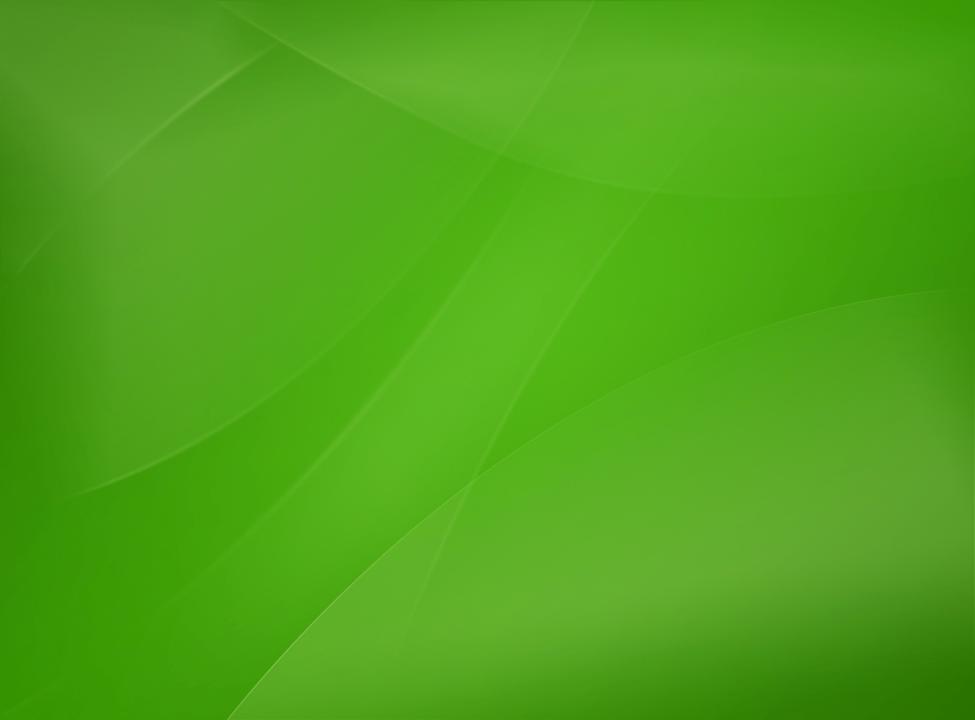 3  тур
8. Какая юридическая 
ответственность ждет 
подростка, который 
переходил дорогу в 
неположенном месте?
Административная, 
штраф до 5 б.в.
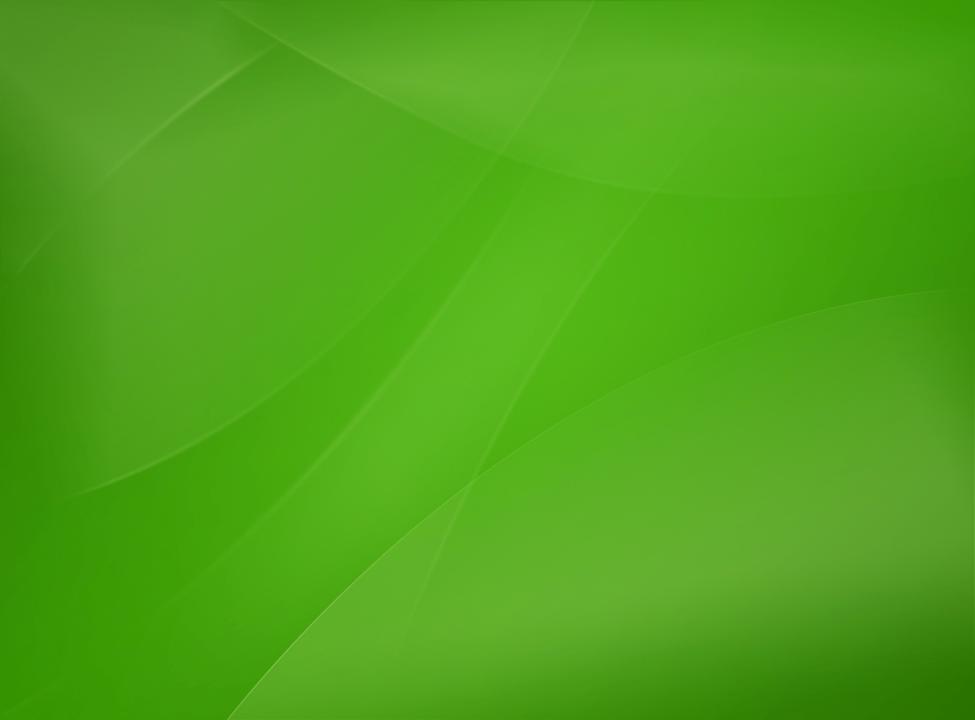 3  тур
9. Какого числа мы 
празднуем 
День Конституции 
Республики Беларусь?
15 марта
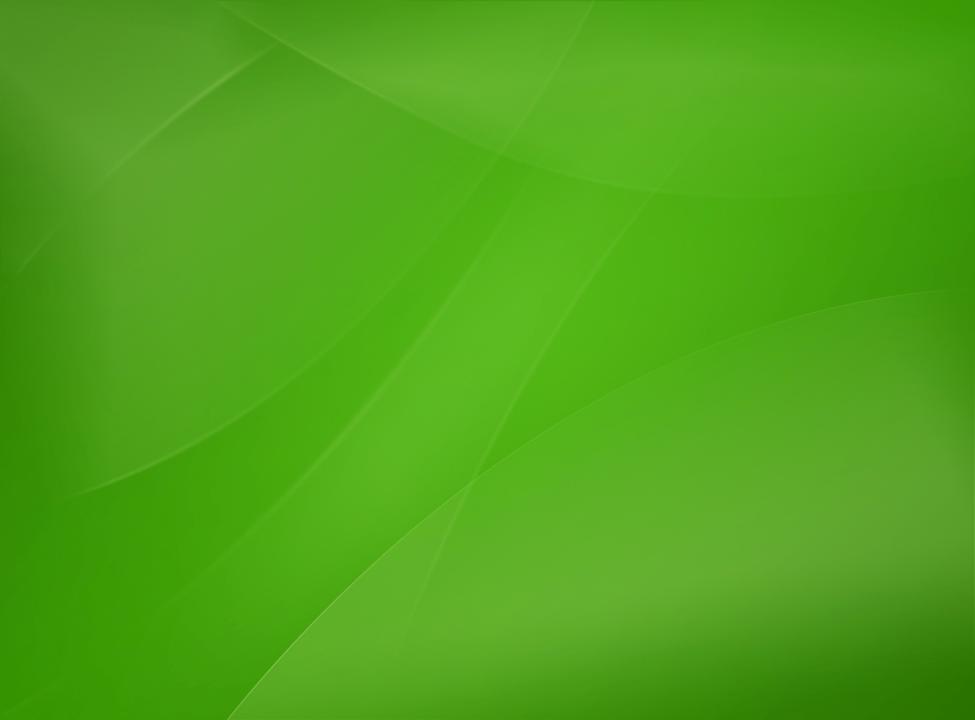 3  тур
10. Кто, согласно ст.18 
конвенции, несёт основную 
ответственность 
за воспитание и 
развитие ребёнка?
Родители
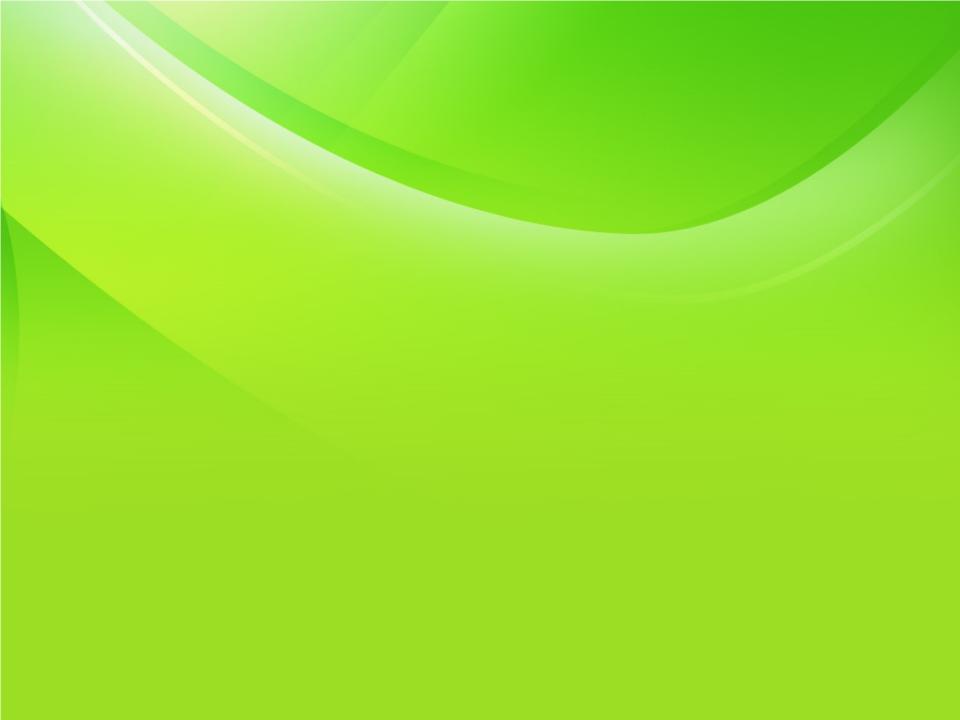 4  тур
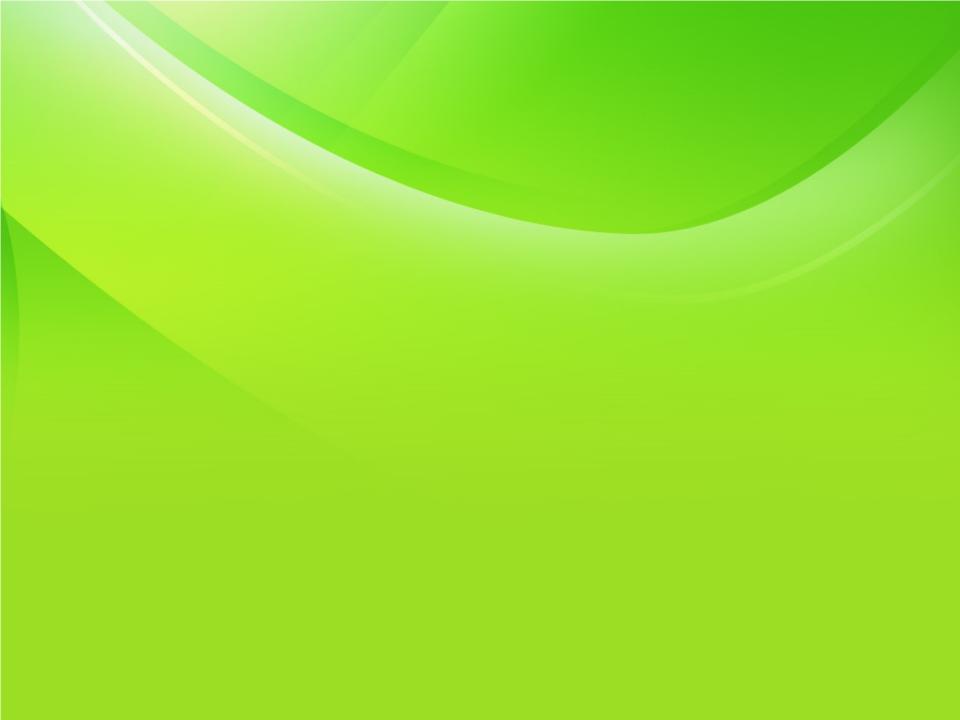 Ситуация
Учитель: Саша, ты почему на уроке физики бегал по классу?
Саша: Ну и что? Я имею право на свободу перемещения!
Правильно ли рассуждает Саша?
Его одноклассники имеют право на образование. А он бегал и нарушал их права.
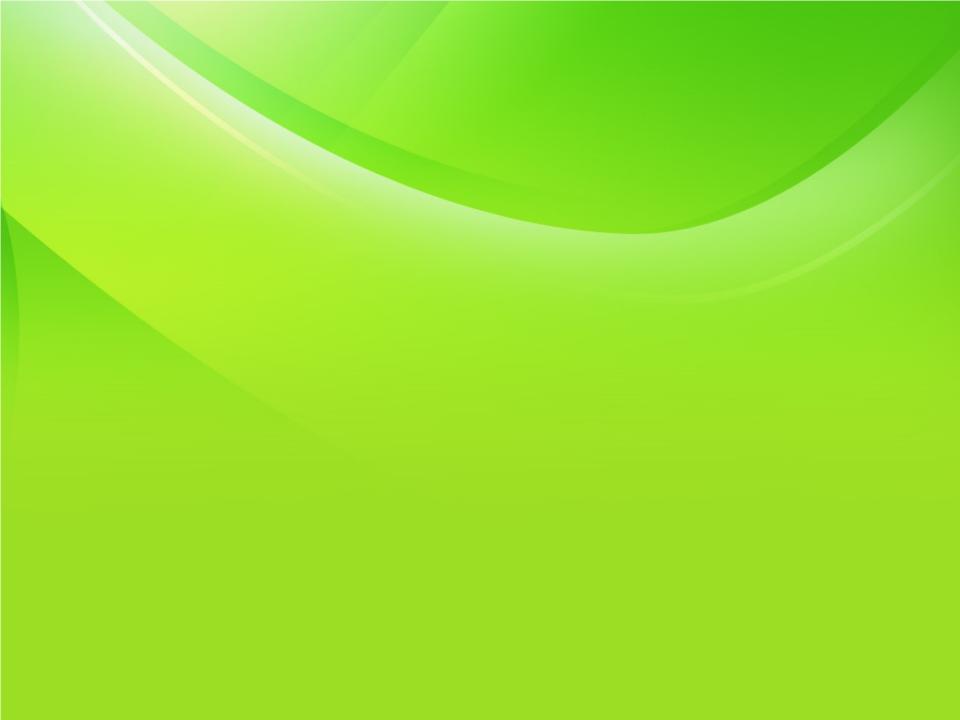 Литература
Вспомните любое литературное произведение, где нарушалось право человека на свободу. Приведите  пример.
«Кавказский пленник»
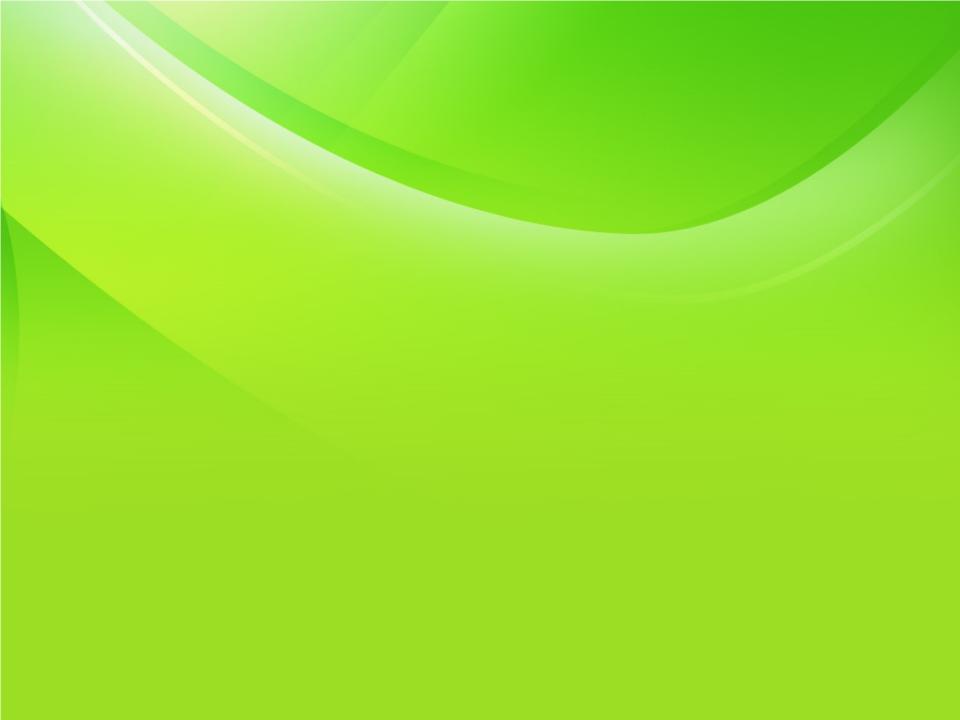 Определение
Дайте определение понятию  кража
Тайное хищение имущества
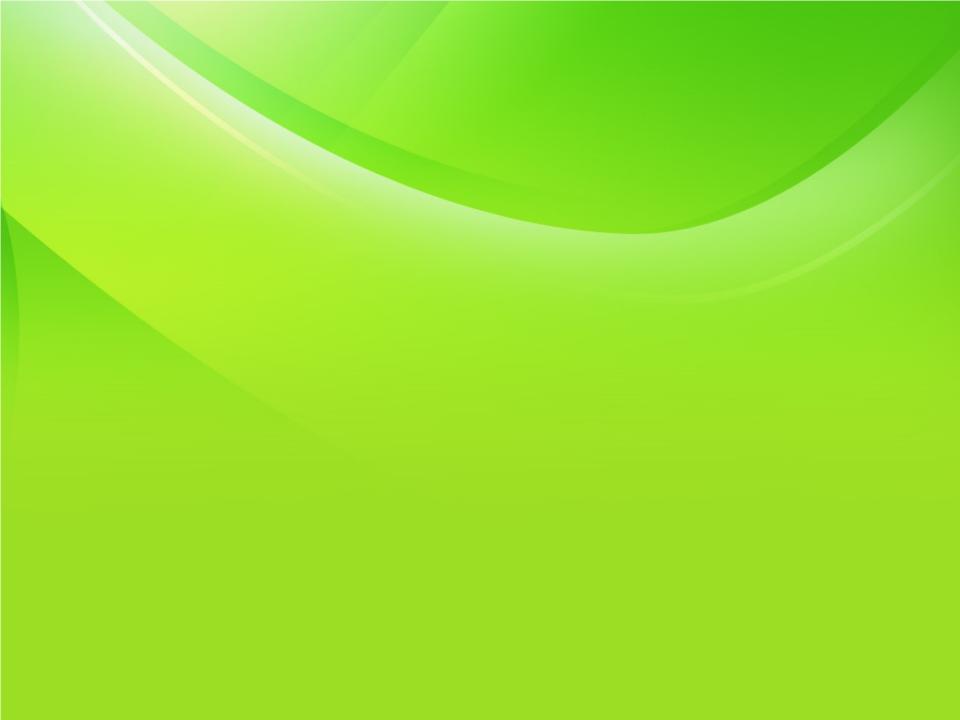 Понятие
Основной Закон государства, который обладает высшей юридической силой в сравнении с другими нормативными правовыми актами.
Конституция
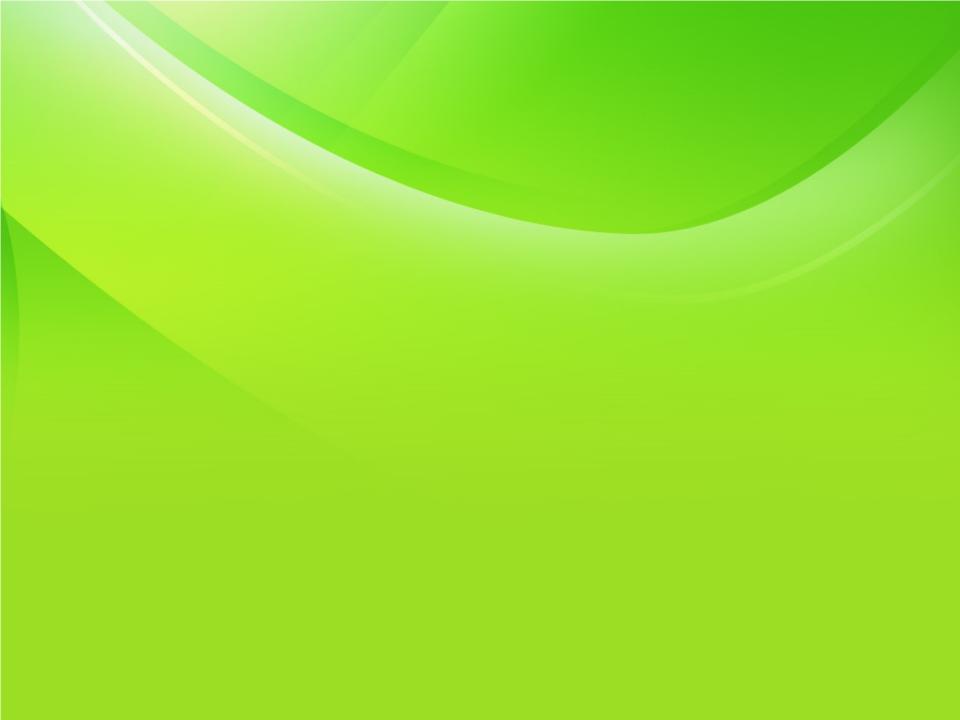 Ребус
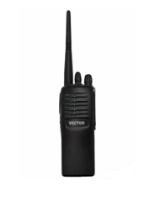 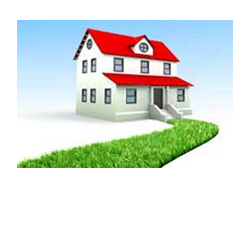 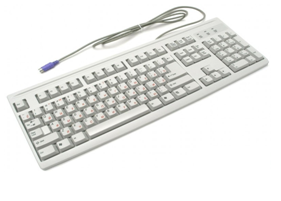 О=Е ,    +       1,2,3
Декларация
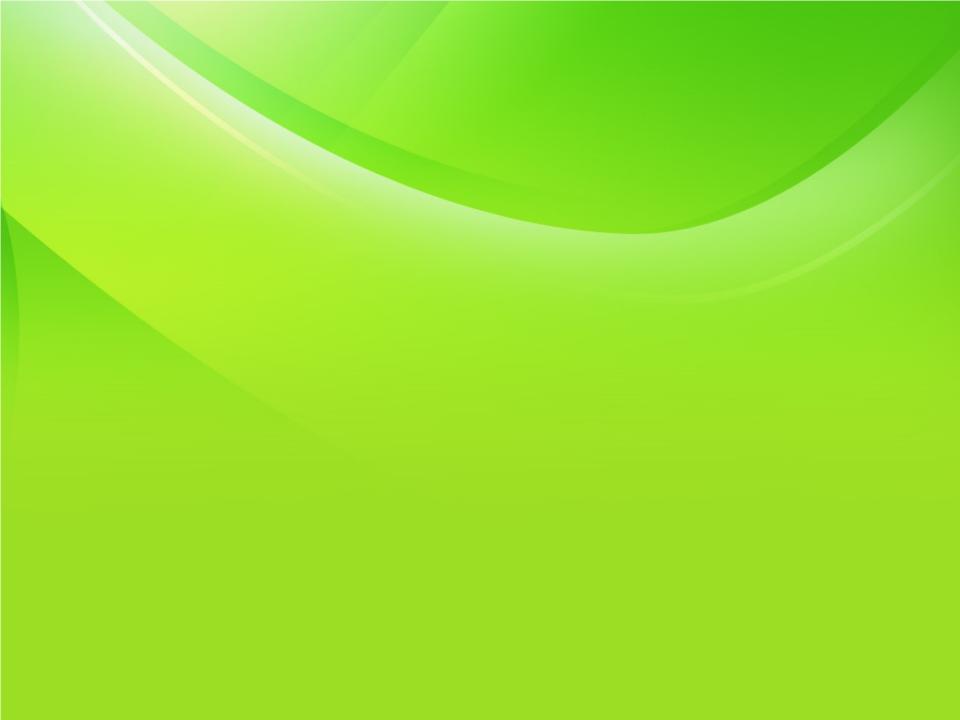 Конвенция
Кто, если не родители, согласно ст. 18 Конвенции несут ответственность за воспитание ребёнка?
Опекуны
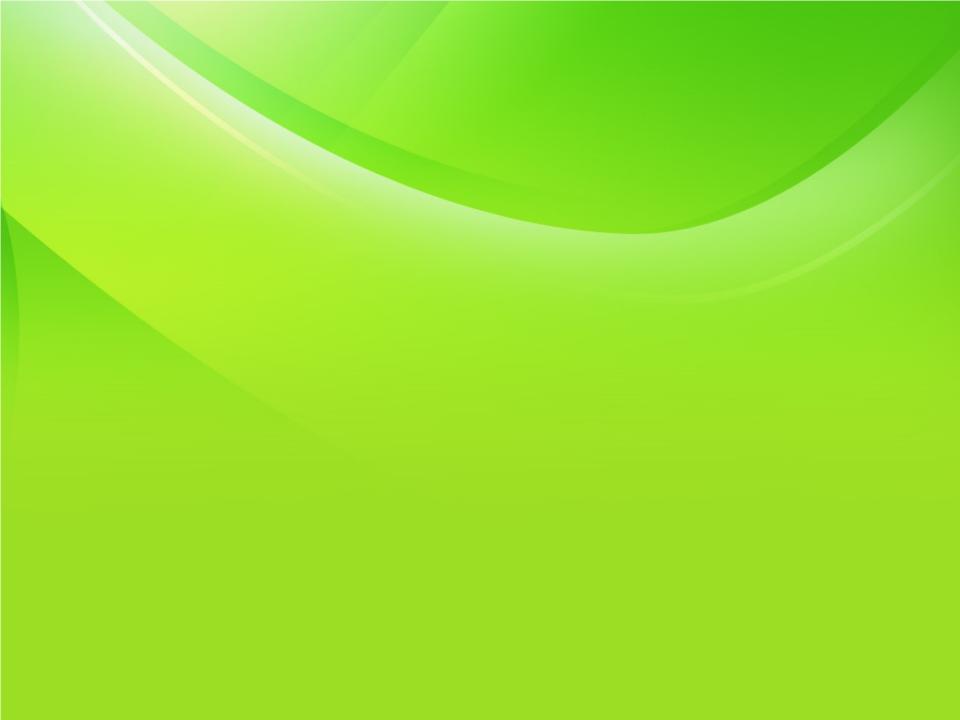 Афоризмы
Мы с удовольствием слушаем тех, кто говорит нам о наших …, но не любим, чтобы нам напоминали о наших … . (Э. Борк)
Права и обязанности
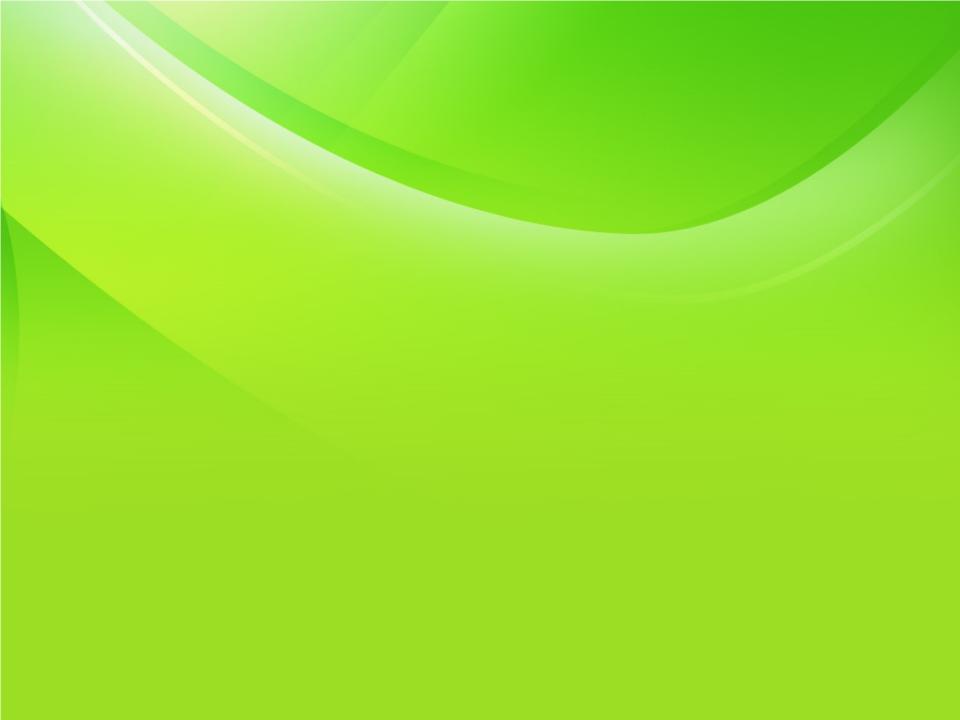 Ответственность
Какая юридическая ответственность ждёт человека, если он  осквернил здание или памятник циничным надписями.
Уголовная, ст.341УК РБ, общ. Работы, штраф или арест до 3 месяцев
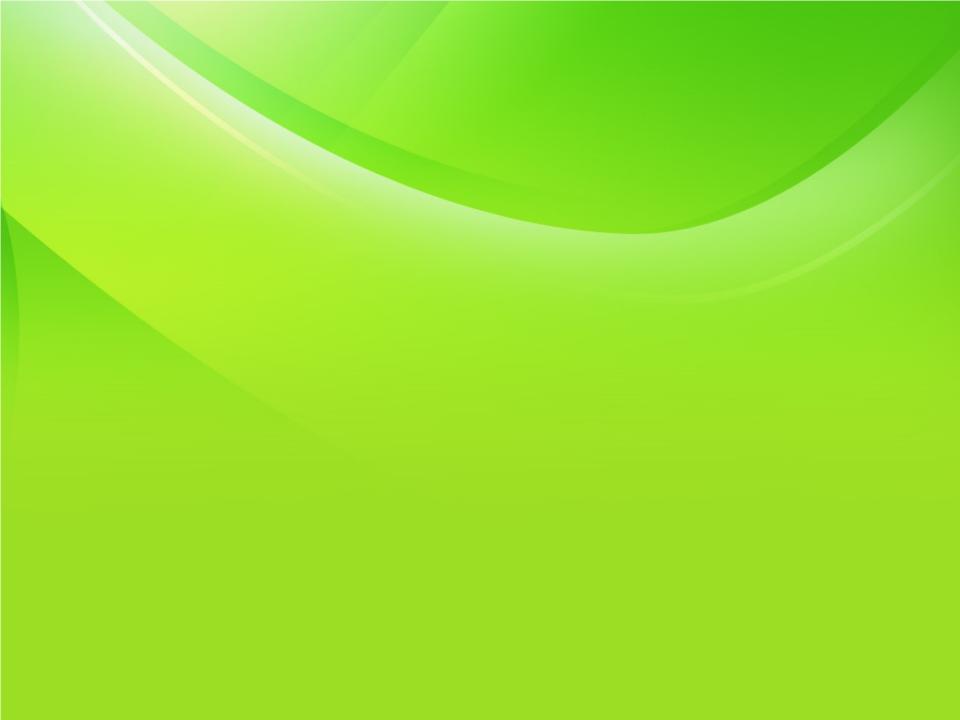 Помогите разобраться
Группа подростков решила прогулять уроки, они позвонили и сообщили о пожаре в школе. Какое правонарушение совершили подростки? С какого возраста наступает ответственность за правонарушение, какое наказание может их ожидать?
Административное правонарушение — ложный вызов пожарной охраны, ответственность наступает с 16 лет, штраф
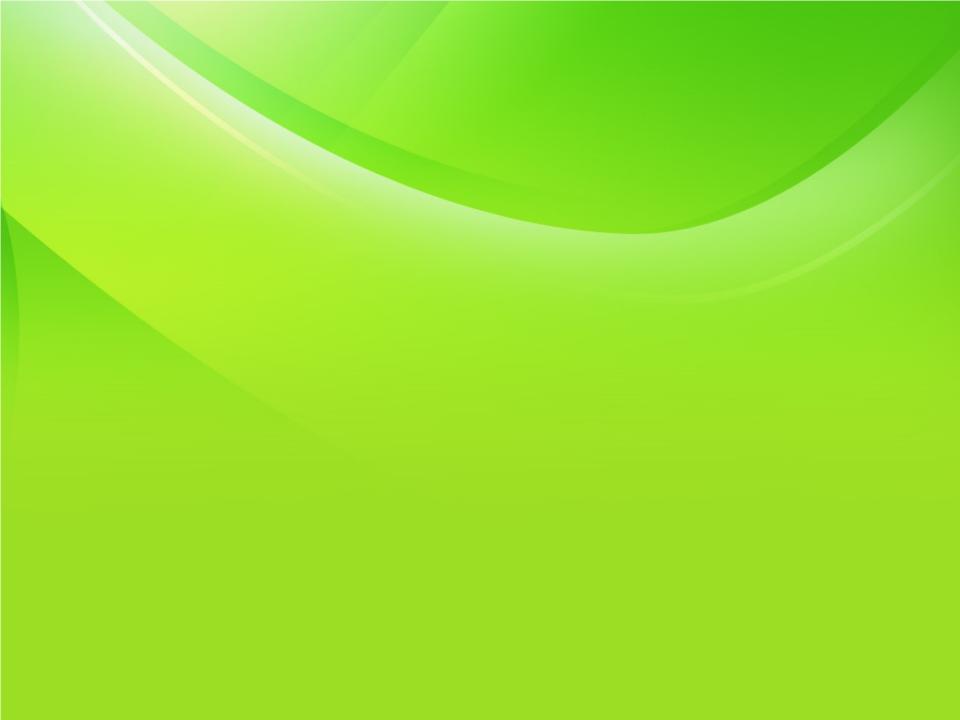 Музыкальная
Ваша задача определить о каком праве поётся в песне «Учат в школе»
Право на образование
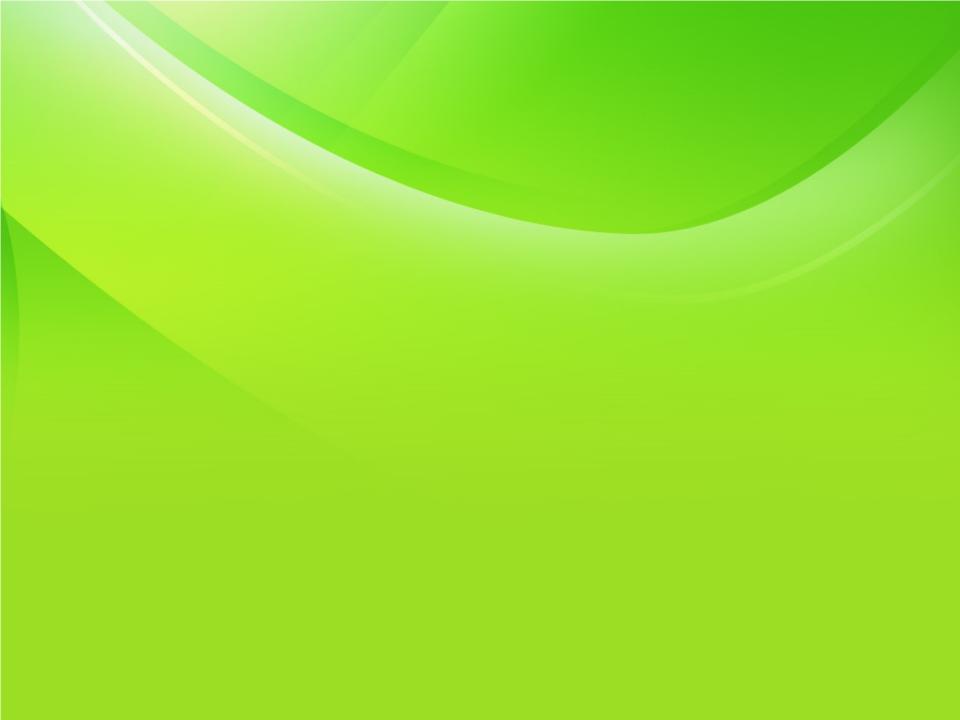 Возраст
С какого возраста наступает административная ответственность?
с 16 лет
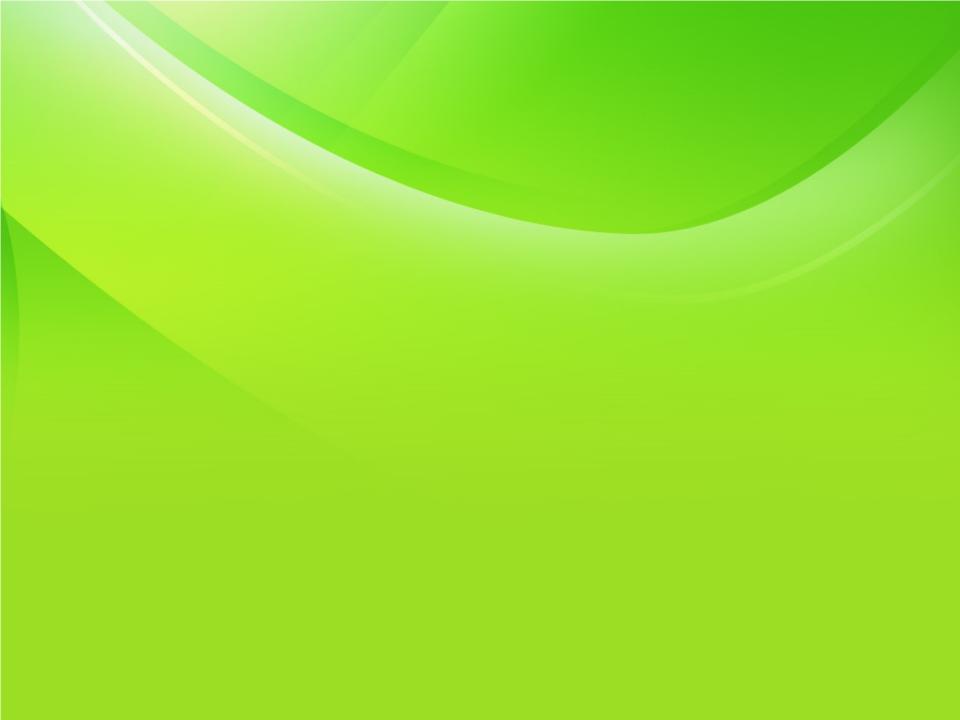 Штрафы
Какой штраф полагается за выброшенный мусор из транспорта?
Ст.18.9.1, штраф от 1- до 2 б.в.
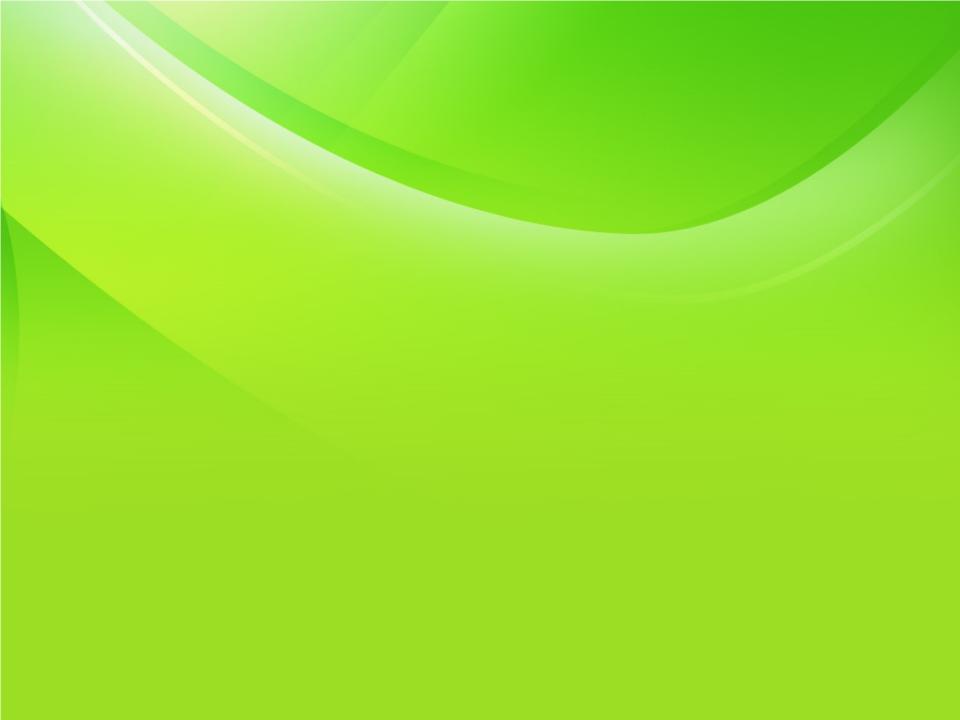 СПАСИБО 
ЗА ВНИМАНИЕ!